Natural Selection and Adaptation…54
Theory of Evolution
Species adapt, or change, over time leading to new variations which will result in a new species or the species will become extinct.
Slow
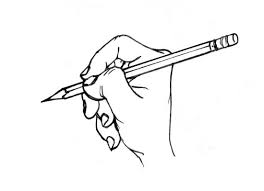 Charles Darwin
The Theory of Natural Selection.
Studied birds in the Galapagos
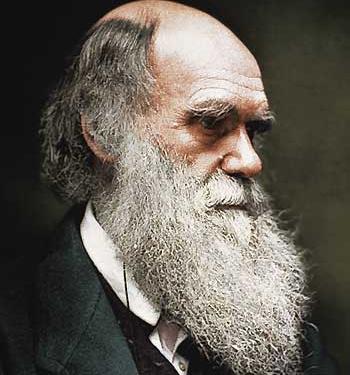 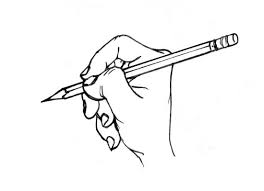 Galapagos
Darwin made a trip to the Galapagos Islands

Studied animals on each island

Noted differences between the same organisms on different islands
[Speaker Notes: Do they know where these islands are?]
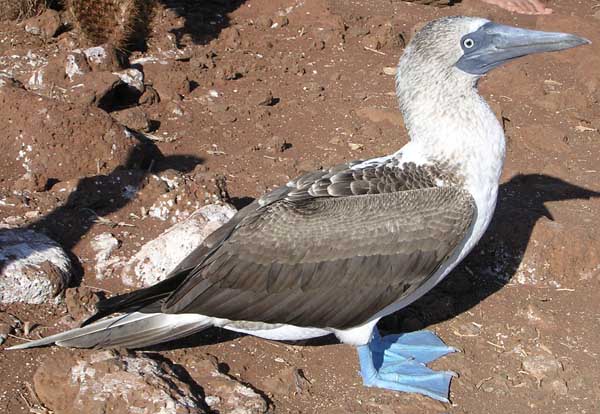 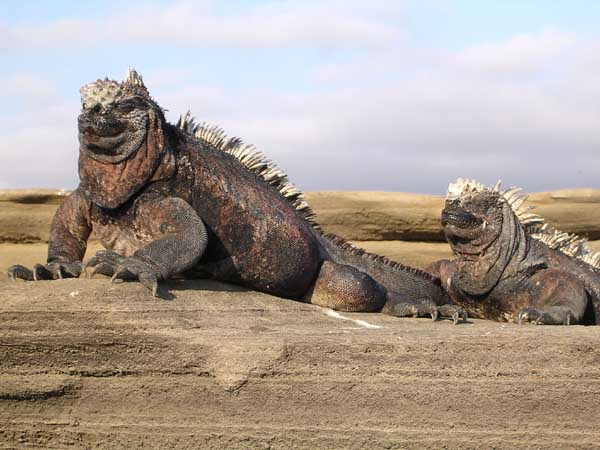 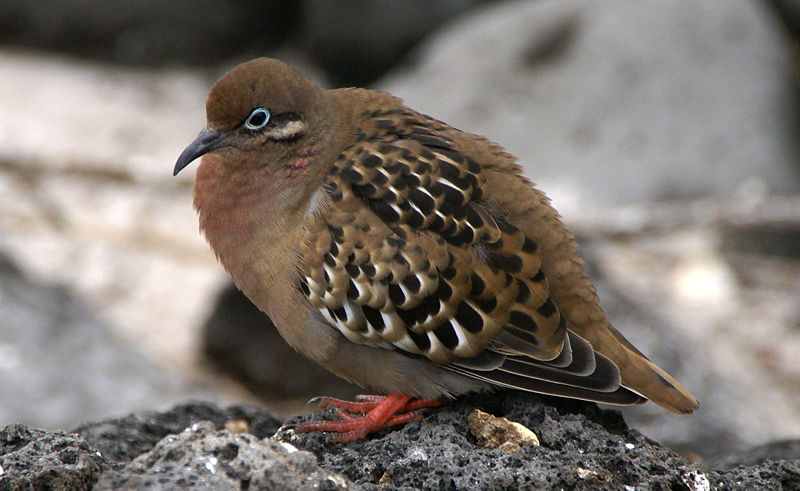 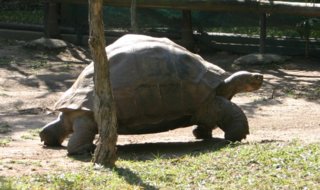 [Speaker Notes: Blue footed boobie!]
Finches
Noted major differences between the beaks of finches

Thick beaks = eat nuts/fruits
Many nut/fruit-bearing trees

Thin beaks = eat insects
Islands with few nut/fruit-bearing trees
Wacky Mac
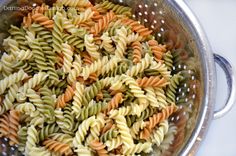 What was the most popular pasta color?
What was the least popular pasta color?
3. If the pasta was “worms”, what would eventually happen to the green worms?
4. Which “worm” would survive the longest??
5 points of natural selection
Population have genetic variations
 Some variations are favorable. 
More offspring are produced than survive
Those that survive have favorable traits (advantageous)
A population will change over time
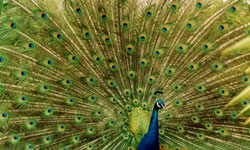 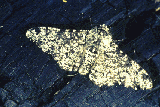 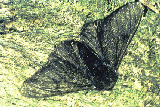 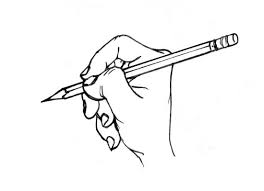 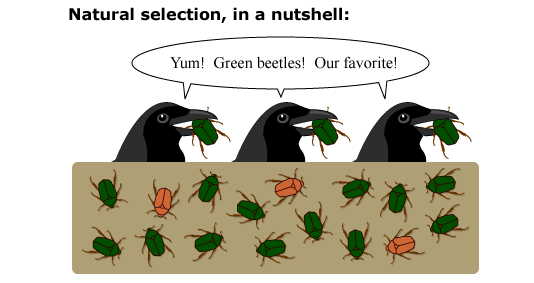 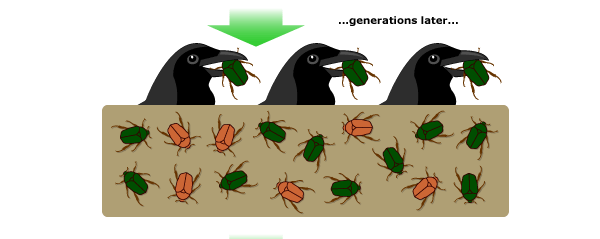 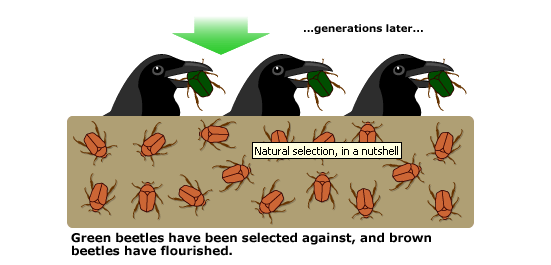 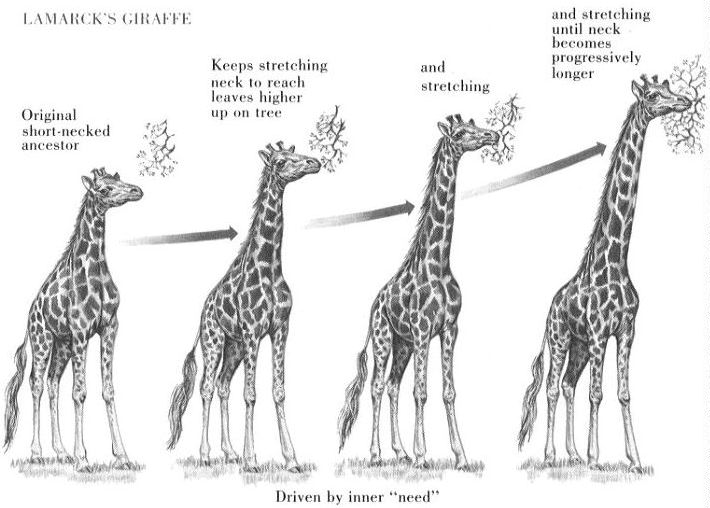 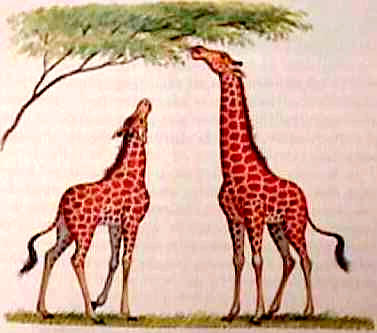 v
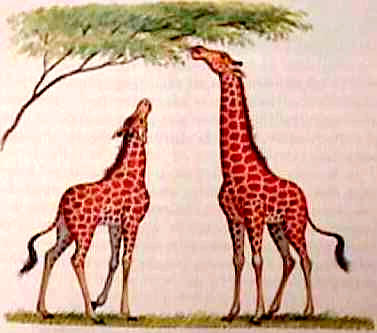 GIRL
BOYS
Mutation
Changes in the DNA of organisms

Can be cause by radiation/chemicals or naturally
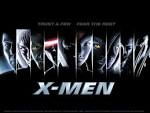 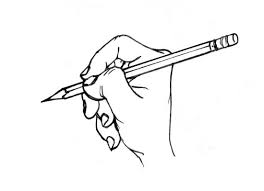 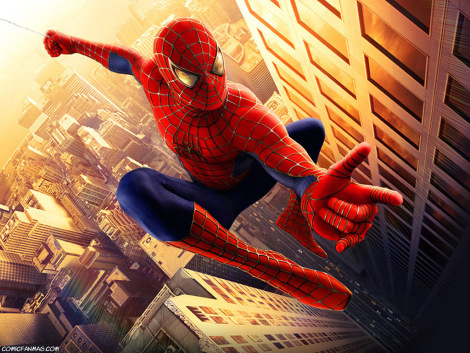 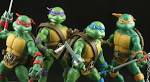 Adaptation
Trait  that helps an organism survive in its environment
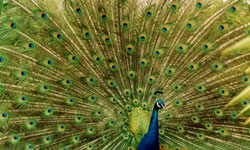 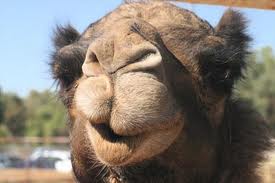 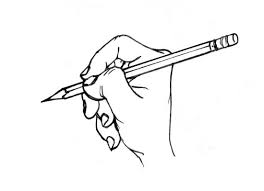 Fitness
How successful an organism is at reproducing.

NOT how long it lives

“Survival of the Fittest” = Survival of those who make a lot of babies
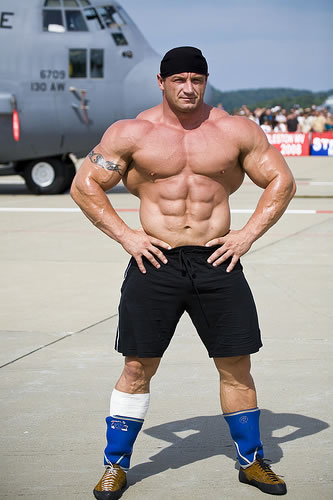 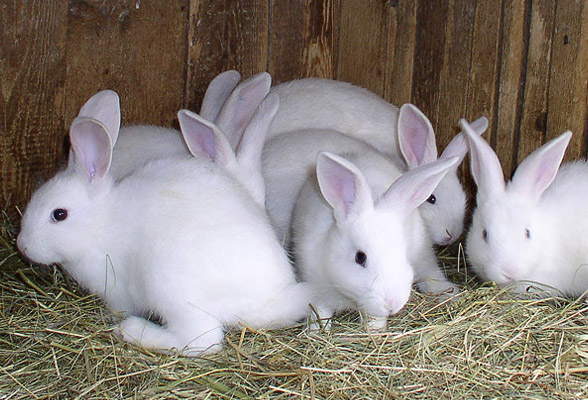 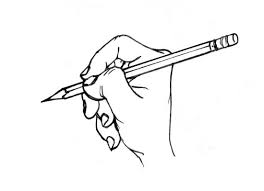 [Speaker Notes: This would be an honors only slide]
Who is the fittest?
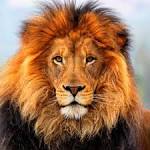 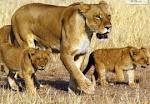 Who is the fittest?
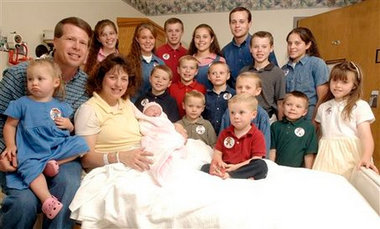 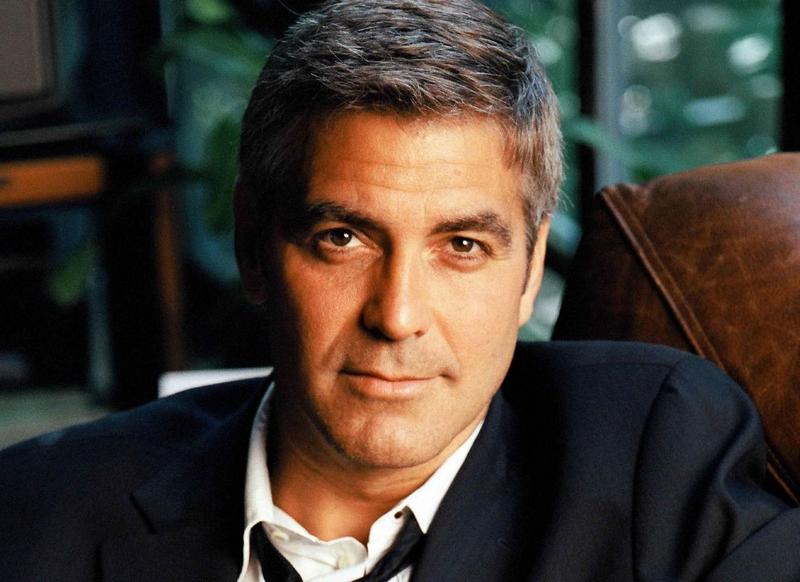 Overpopulation
Have tons of babies at a time
Predators kill most offspring
More babies = more that survive
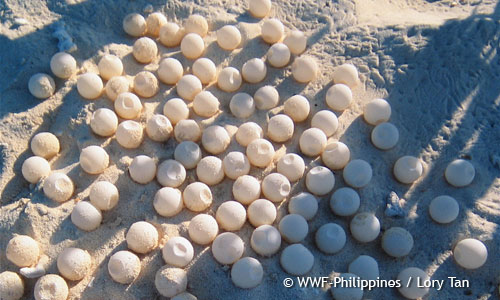 TOP OF THE PAGE
Mutation  New Genetic Trait  advantageous  
passed down to offspring  Evolution!!!
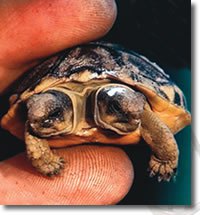 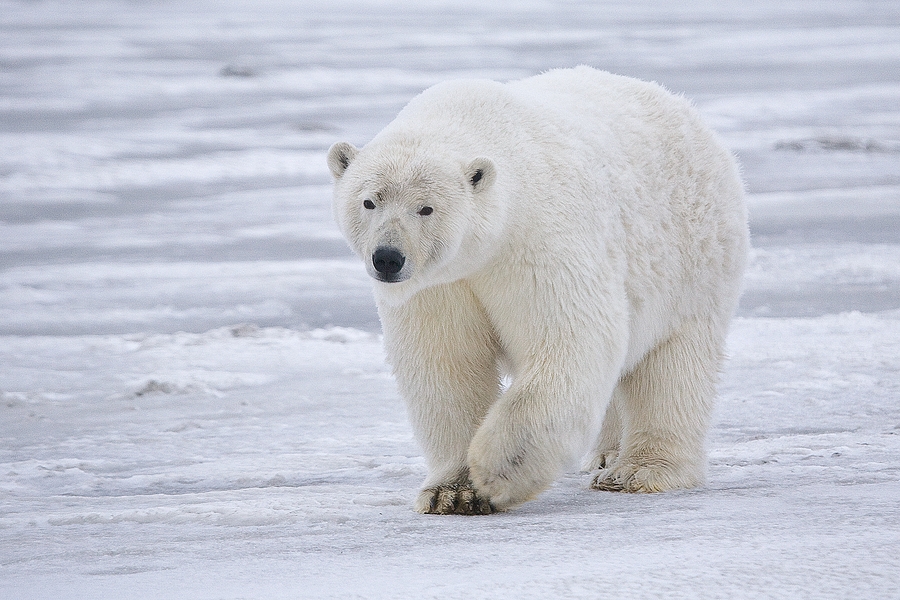 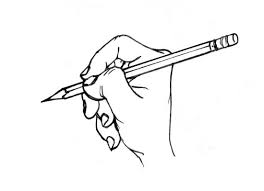 [Speaker Notes: I am insistent that they know what DNA is and what happens when you change it – prep for high school]
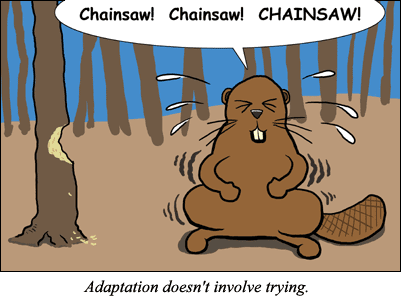 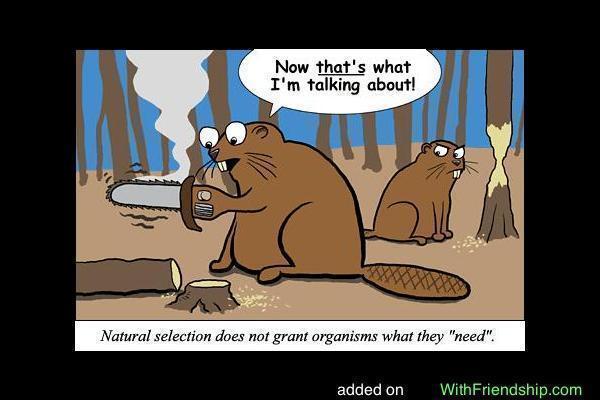 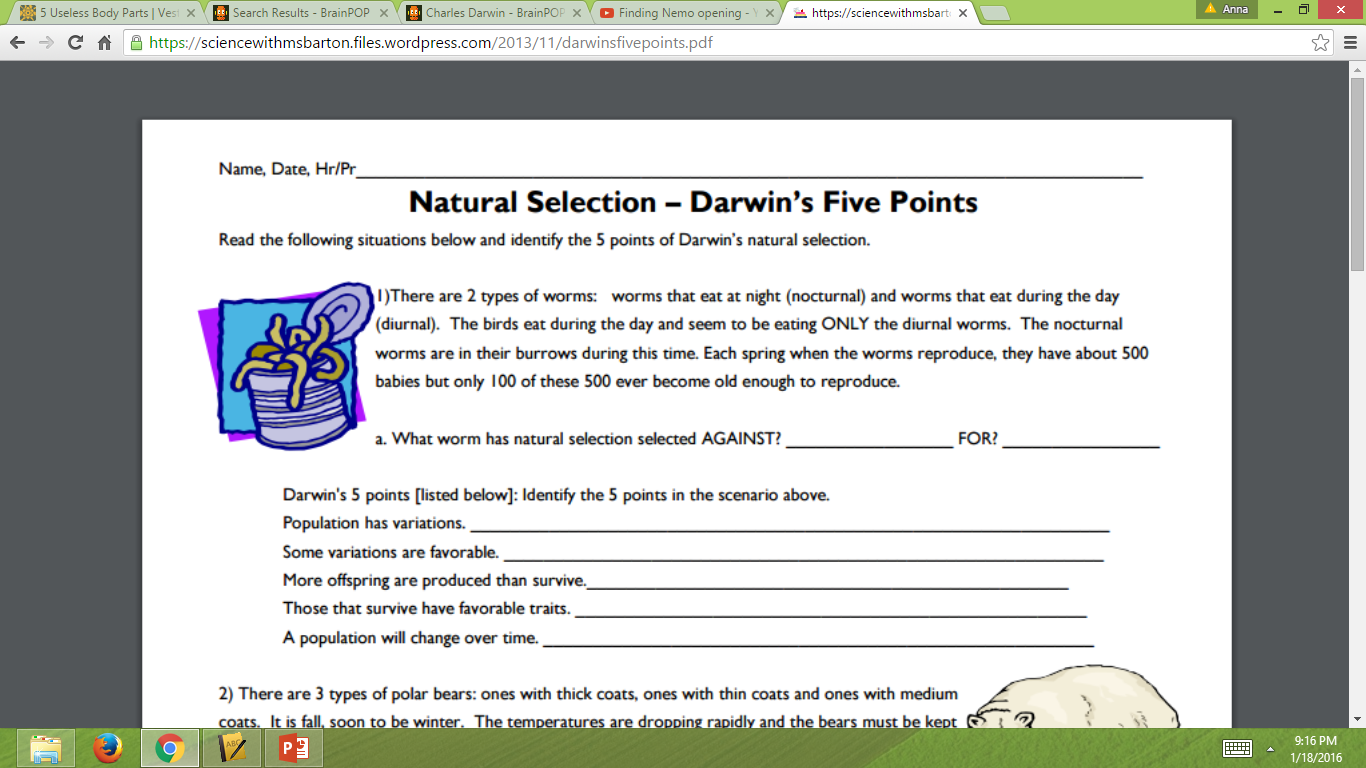 Nocturnal worms
Diurnal Worms
There are 2 types of worms
The nocturnal worm is not getting eaten
The worms produce 500 babies
The nocturnal worms are burrowed underground when the birds are feeding
Eventually there will be no more diurnal worms and only nocturnal worms.